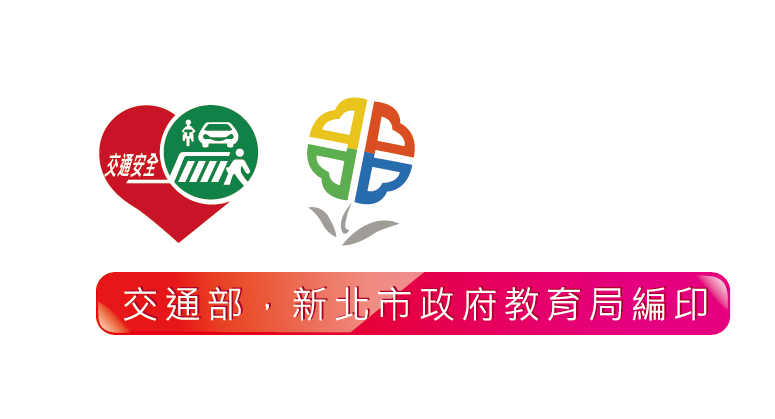 這是什麼？
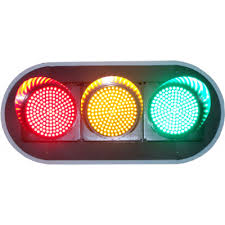 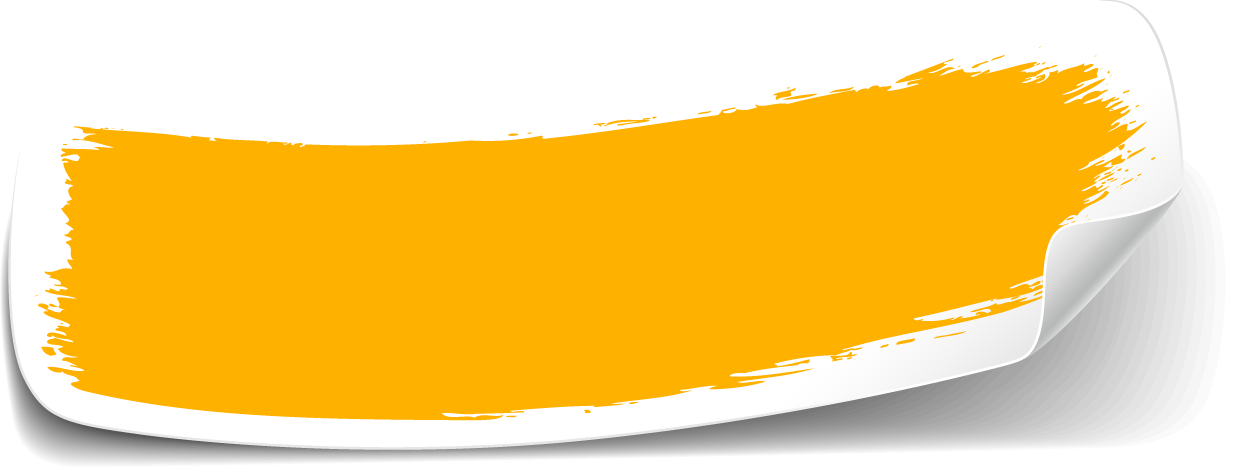 這是什麼？
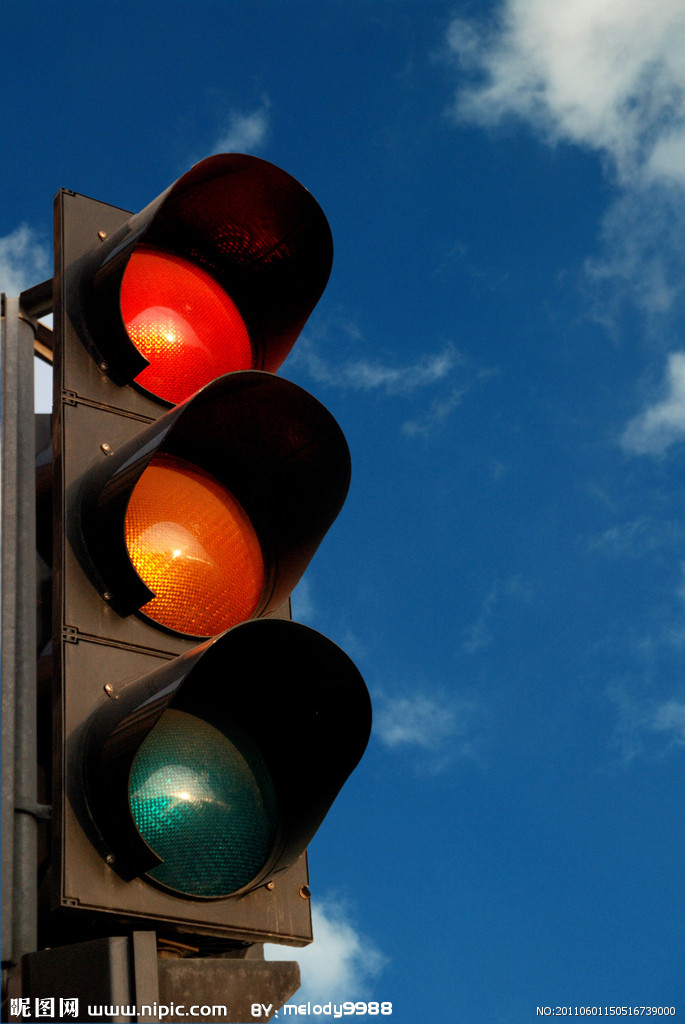 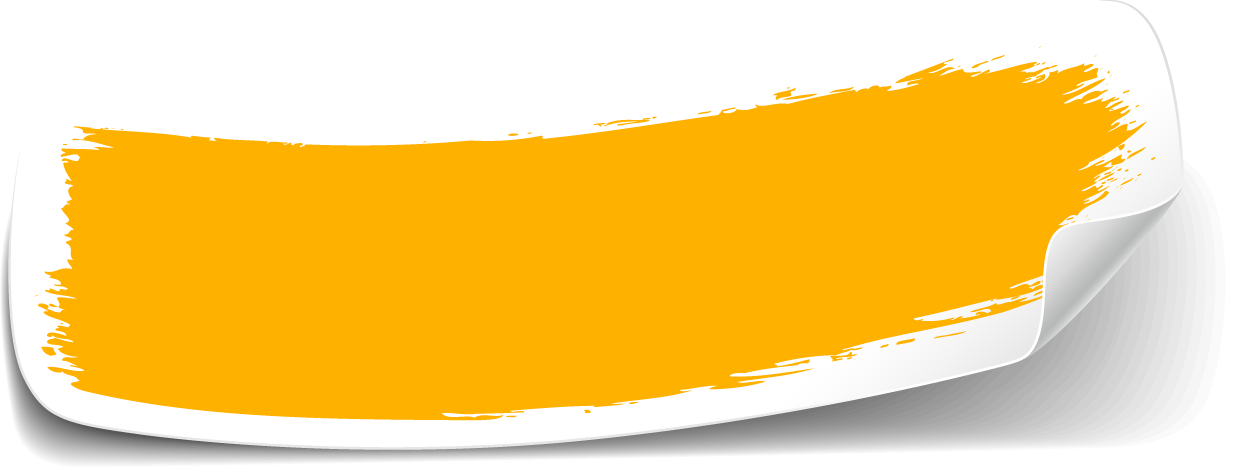 這是什麼？
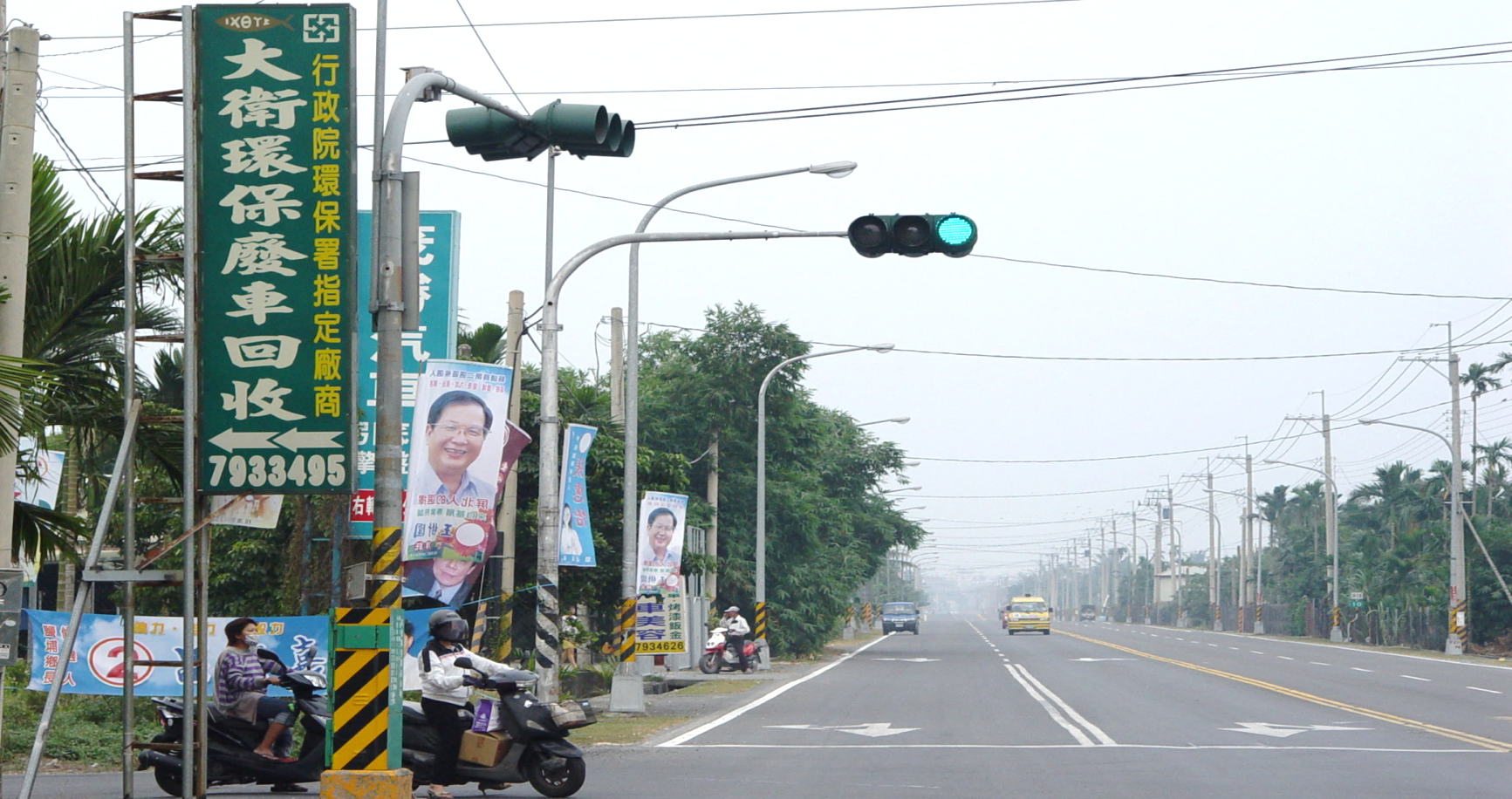 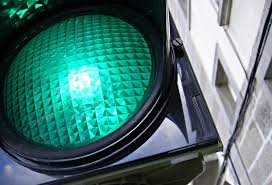 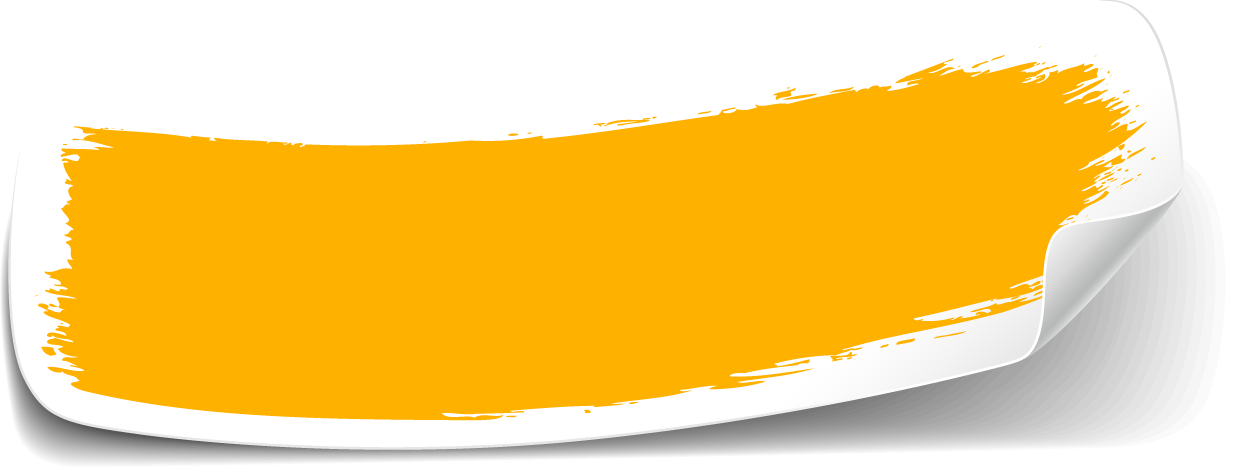 1.這個顏色的號誌代表什麼意思？2.綠燈亮了要注意什麼？
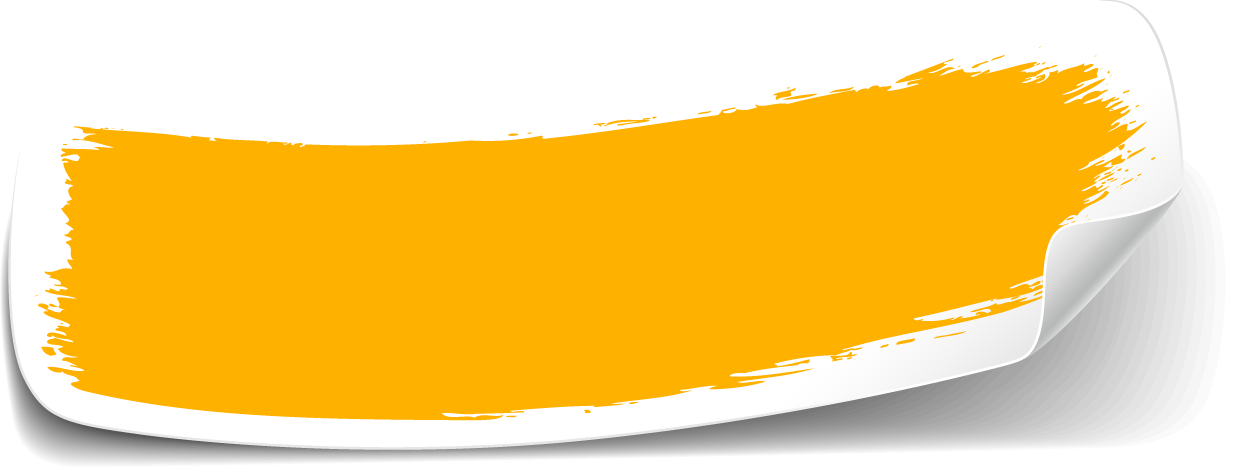 這是什麼？
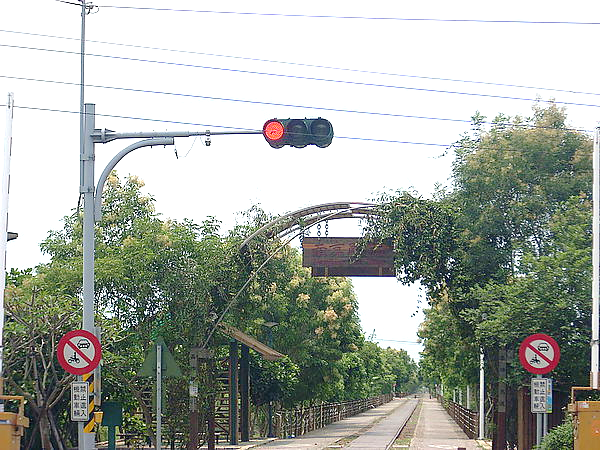 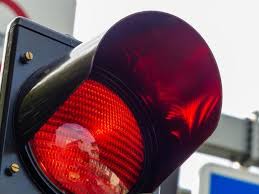 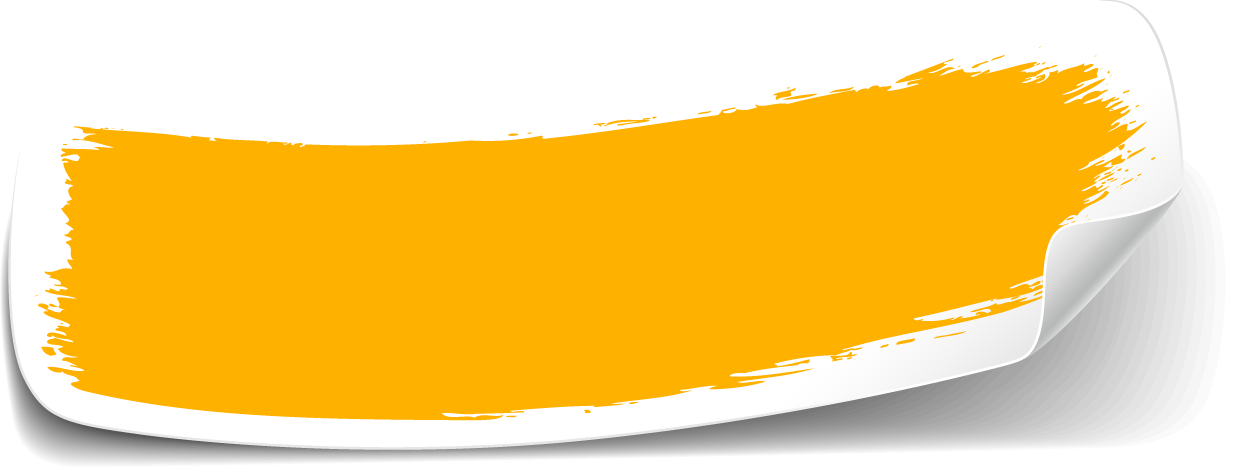 1.這個顏色的號誌代表什麼意思？2.綠燈亮了要注意什麼？
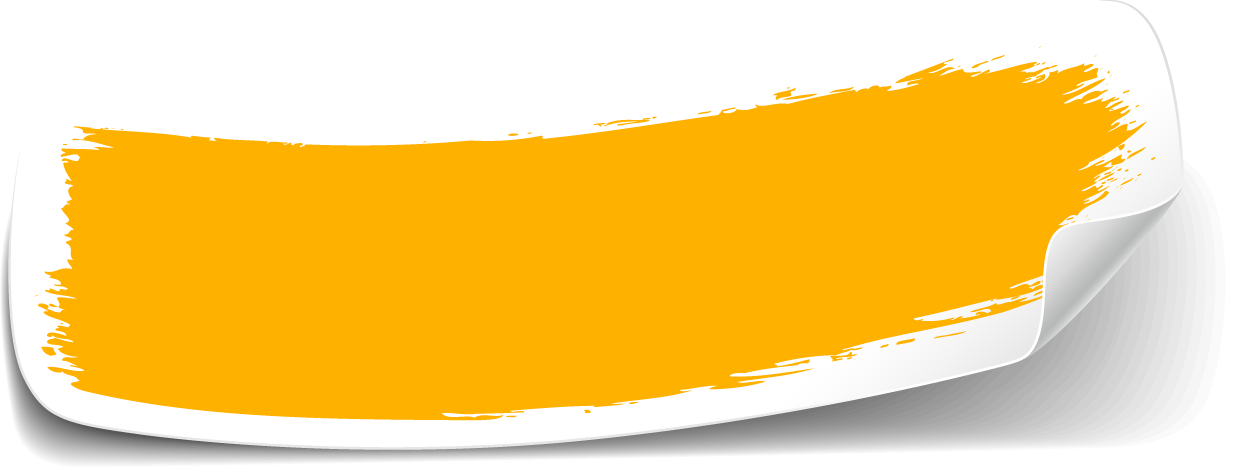 這是什麼？
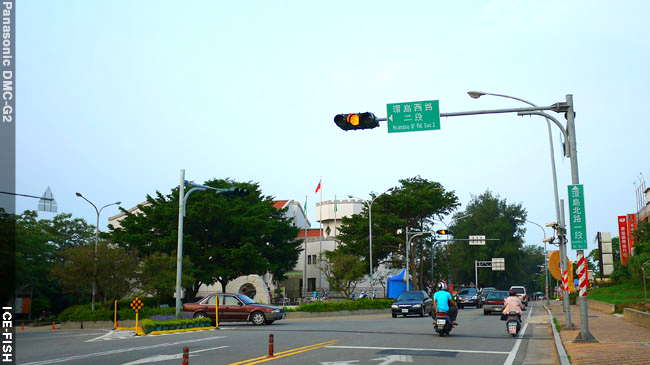 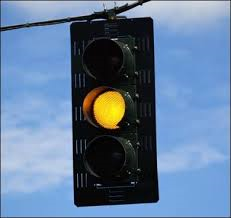 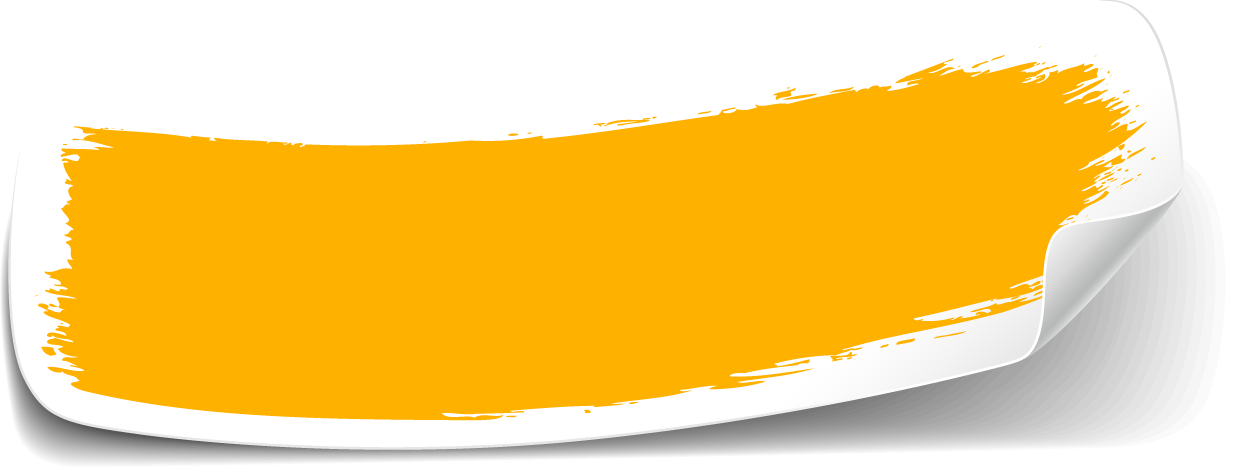 1.這個顏色的號誌代表什麼意思？2.綠燈亮了要注意什麼？
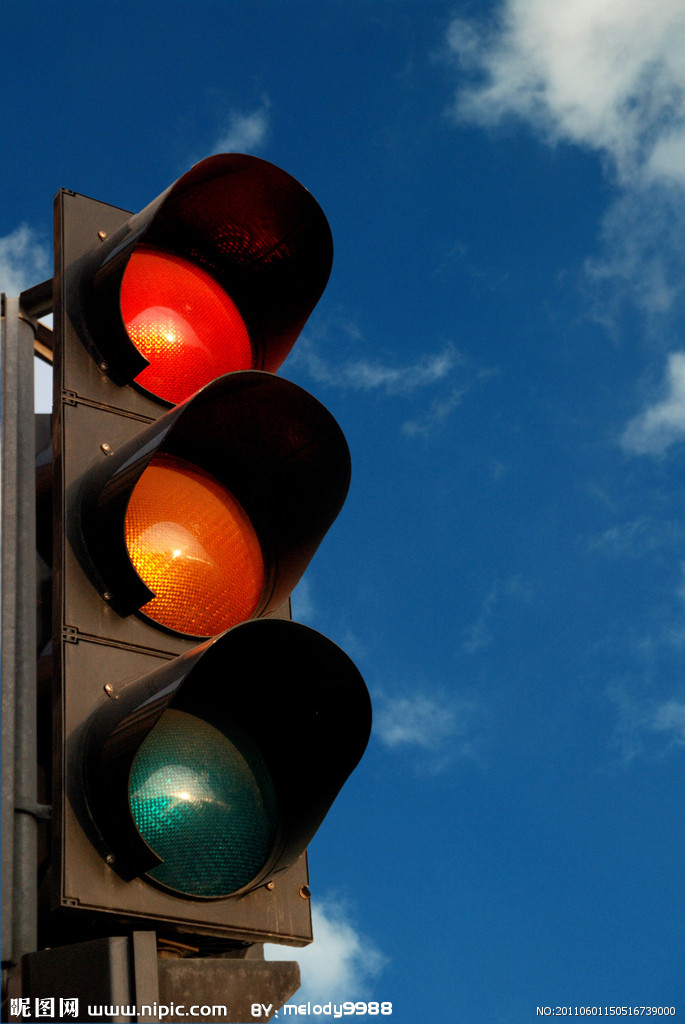 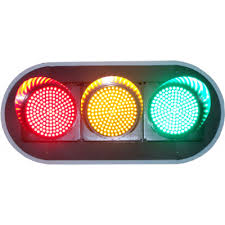 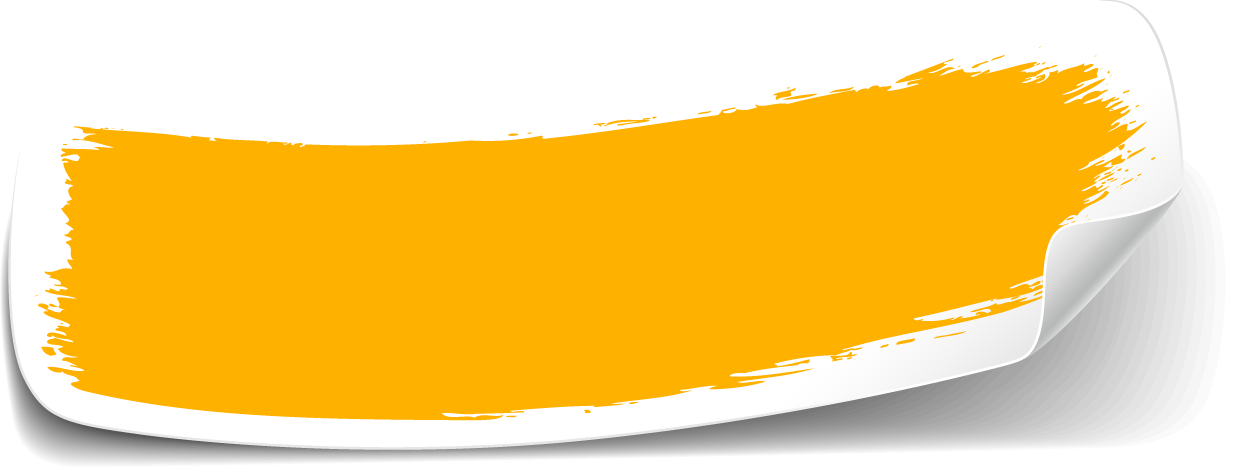 1.有沒有發現燈號的順序是？
2.顏色是怎麼排列的？
總結
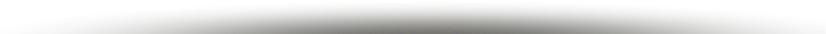 綠燈在閃的時候就不能再通過馬路了。
黃燈很重要，黃燈告訴我們快要變紅燈了，不能再通過馬路了。
綠燈走到一半變黃燈了，不要慌、停下來，讓大家看得到你(例如：揮手)，再通過。